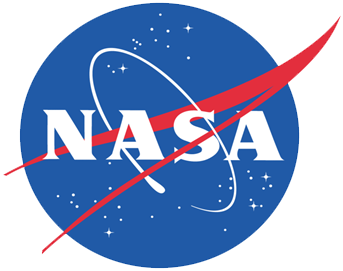 CanSat Competition

Belhaj, Y., Grant, A., Rustan, S., Sandler, M., Guerr, A.

Dr. David Cartes and Dr. Victor DeBrunner
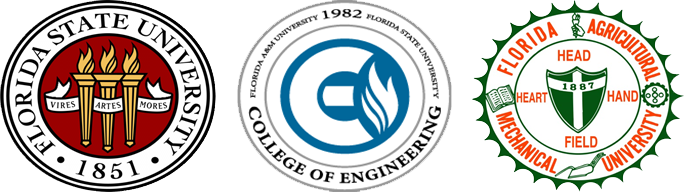 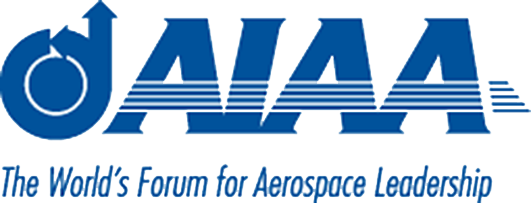 Pre-Launch
Final Systems Check & Power On
Integrate CanSat into Rocket
Preflight Briefing
CanSat  Deployment & Initiate Telemetry
Parachute Deployment & Container-Payload Separation
Launch
Ground Impact, End Telemetry
Flight Software Flow Diagram
Mission Sequence of Events
Competition Objectives
Post-Launch
CanSat  Recovery
Data Retrieval
Post Flight Analysis
Deploy DCS
Design a canister satellite to protect a sensor payload
Must weigh 700 g with a tolerance of 10 g
Fit inside the cylindrical rocket compartment with diameter 130 mm and height 250 mm
From deployment at apogee to 400 m, the CanSat must fall at 20 m/s using a parachute
From 400 m, the CanSat  deploys an aero-braking structure that will limit the velocity to below 20 m/s
CanSat must telemeter GPS data, altitude, pressure, temperature, battery voltage, flight state and time
Upon ground impact, an impact force measurement is taken and stored for later retrieval
Total cost of final product must be under $1000
YES
NO
Check Altitude
Determine State
YES
YES
NO
NO
NO
YES
Start Beeper
Transmit Telemetry
Read Sensors
Begin Signal Transmission
Received?
Landed 
(State 5)?
2s Since Last Transmission?
Altitude 400m And State 3?
Telemetry Sensor  System
Separation Mechanism
Bosch™ BMP085 : Press/Temp.
GlobalTop™  FGPMMOPA6C : GPS Module
Analog Devices ADXL326 : Accelerometer
Impact force calculated from the mass and acceleration upon impact (F=ma)
Motor
Eye-Bolt
Launch Configuration
Separation Mechanism
Aero-Braking Structure
GPS Module
Microcontroller
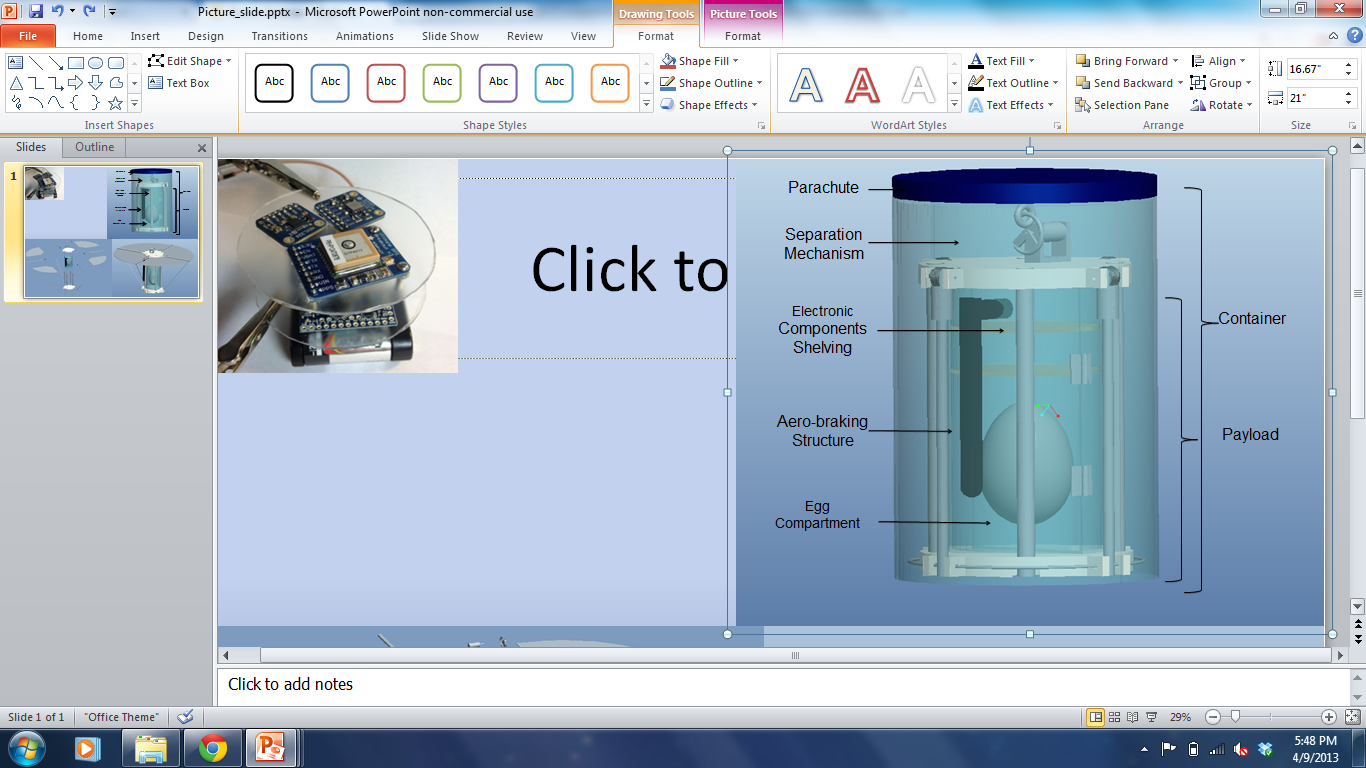 Egg
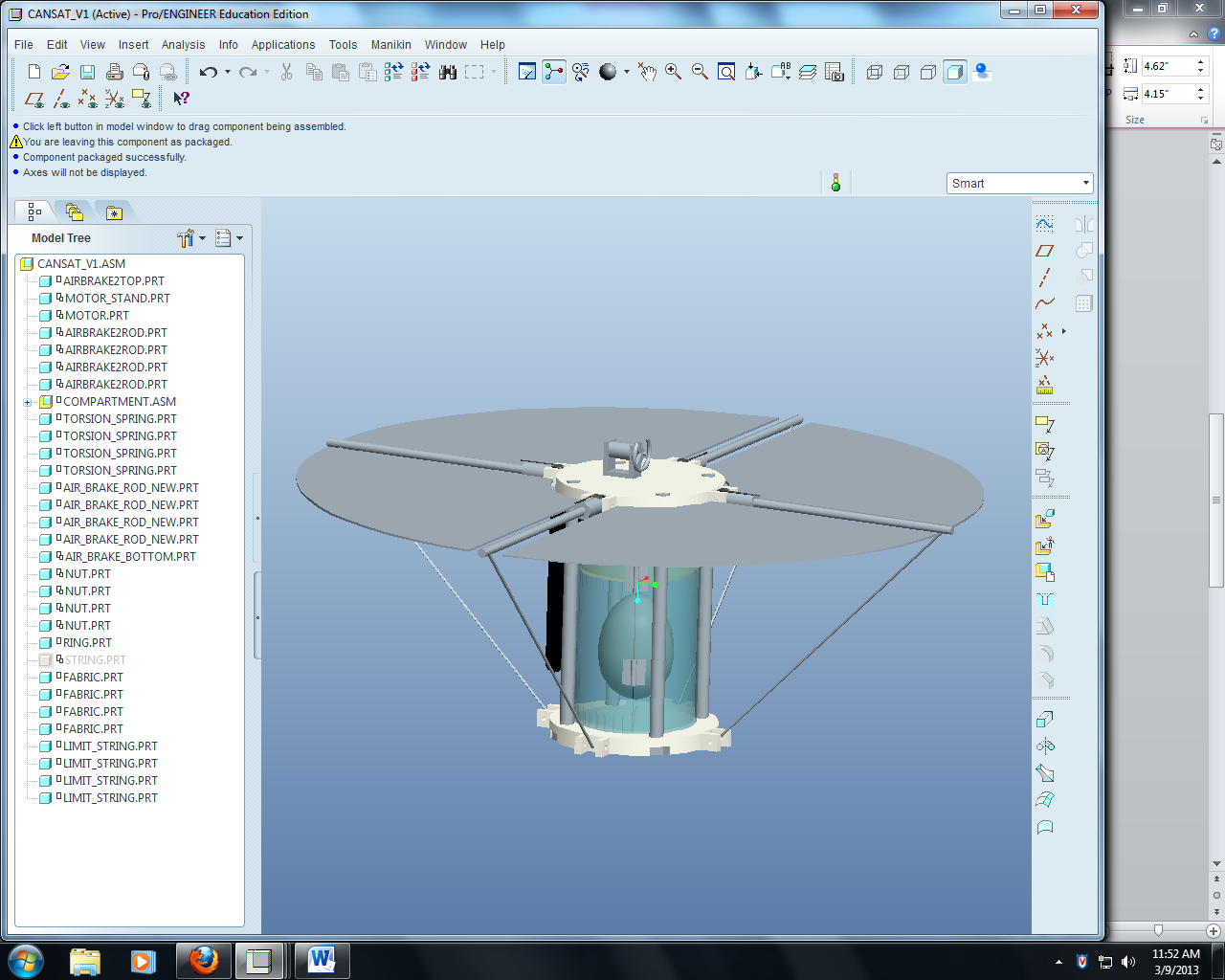 Released Aero-Brake
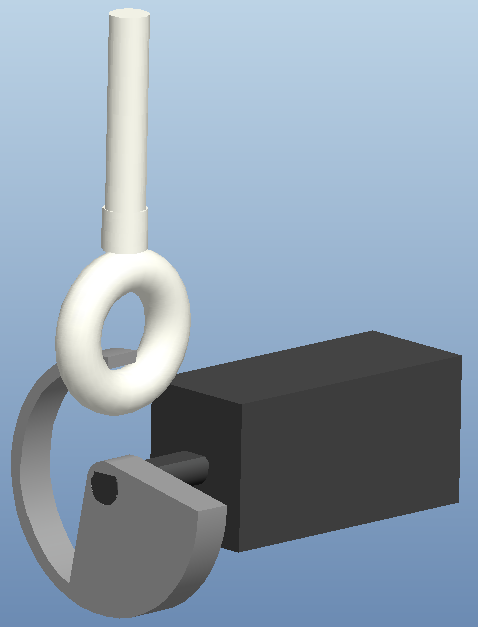 Supports
Open Ring
Press/Temp
ADC
Accelerometer
XBEE RF Transmitter
(CanSat)
Battery
Data
Power
2.4 [GHz]
RF Data
XBEE RF 
Receiver (Ground Station)
Ground Control Station (Laptop)
USB/FTDI
Separation Mechanism connects container to payload
Consists of a motor, open ring attached to the top of the payload and an eyebolt attached to the inside of the container
At 400m the separation mechanism will activate
Payload will drop out of container
Once activated, will increase effective area by 5 times
The aero-braking structure holds the supports that will absorb most of the impact force
Sensor (egg) protected using polystyrene beads
Payload connected to container via separation mechanism
Designed with proper clearance for rocket payload compartment
Container protects payload during launch and release